Søfartsmonumentet Langelinie
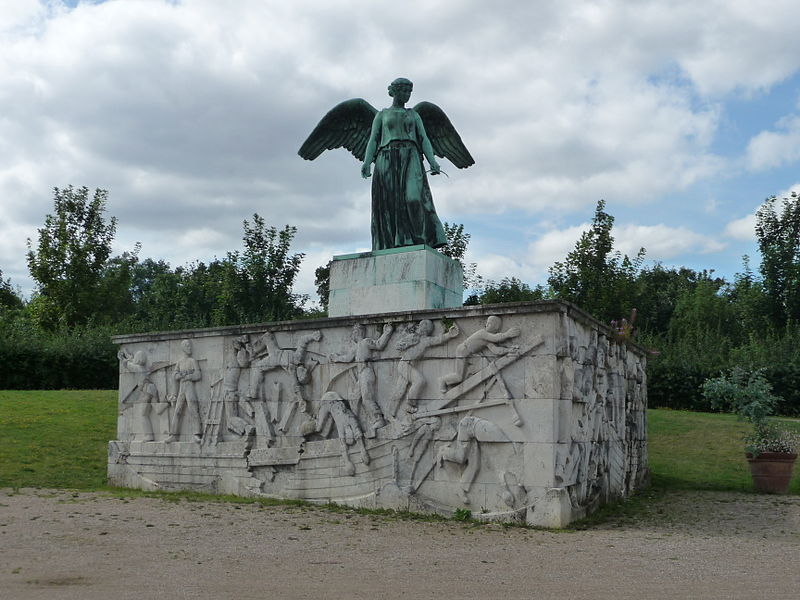 Søfartsmonumentet Langelinie -Før og efterskumbasefigurer!rigtigt eller forkert – hvor er dokumentationen
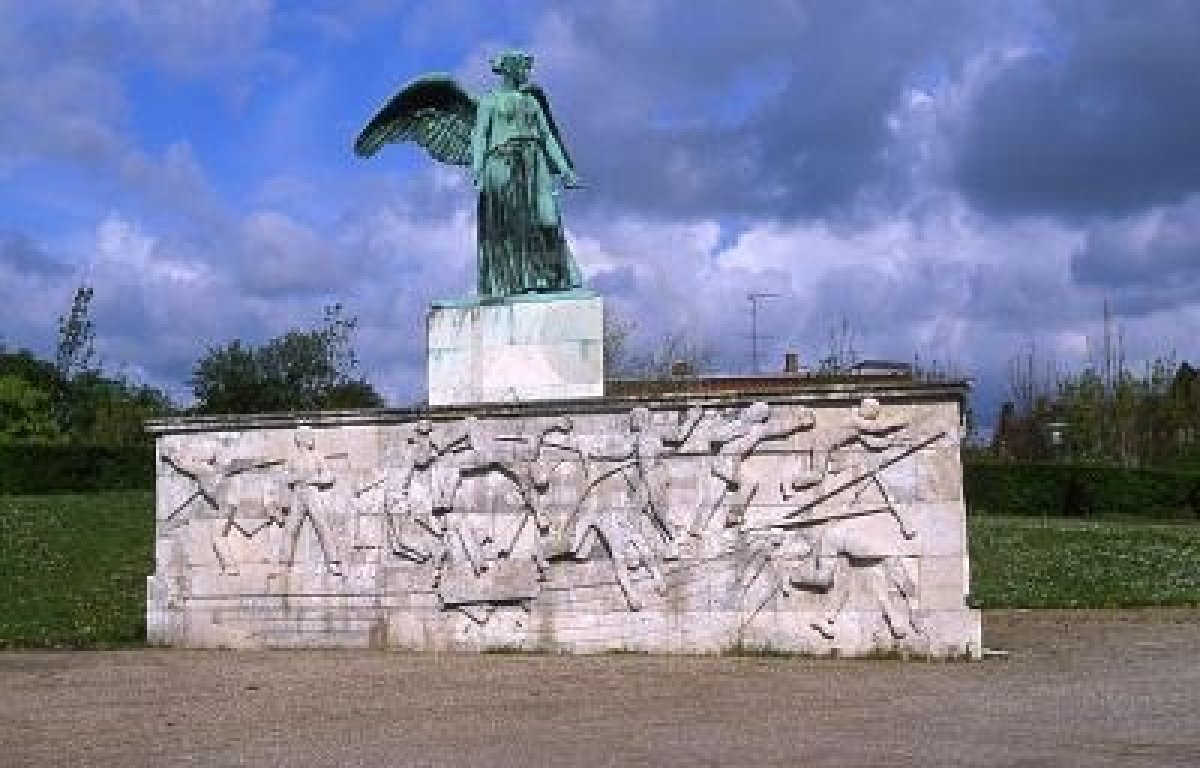 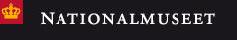 Nationalmuseet d. 29. november 2011
Dokumentation – bygning og anlægTegnestuen Friland, Nationalmuseet
Præsentation	
		Arkitekt Niels Erik Jensen, 	arkitekt Niels Erik Jensen,  arkitekt Morten Kvist Jensen, landinsp. Klaus 
	Støttrup Jensen og div. Nationalmuseum fagkompetencer efter behov
Hvorfor		
	vi har udviklet et godt værktøj til dokumentation og …..
	I har spændende antikvariske bygninger vi også gerne vil arbejde med og ….
	vi vil også gerne lave indtægtsdækket virksomhed, så vi fortsat kan udvikle og fastholde 	kompetencer	
Baggrund		
 	Nationalmuseets mangeårige dokumentation / opmåling af arkæologiske udgravninger og 	bygningsarkæologiske undersøgelser.  
	Mht. bygninger og anlæg har Nationalmuseets forvaltning af fredede bygninger 	frem til  	slutningen 1970érne affødt en række temaundersøgelser tilgængelig i arkivfonde som; 	bondegårds-, købstads- og industriundersøgelserne, møllearkivet og ikke mindst 	Antikvarisk / 	Topografisk arkiv –
	Sidstnævnte Antikvarisk, topografisk arkiv er en guldgrube, stærkt vanedannende for 	 	arkitekter og fyldt op med tegninger, opmålinger, skitser, beskrivelser foto af vores 	bedste antikvariske mindesmærker, bygninger og anlæg / opmålt og dokumenteret af 	vores hæderkronede forgængere indenfor de antikvariske fagområder.
	Frilandsmuseet
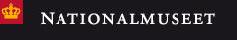 Nationalmuseet d. 29. november 2011
Dokumentation / opmåling og formidling i 3D 


Nationalmuseet har i en årrække arbejdet med implementering af elektronisk dokumentation i løsning af opgaver i både arkæologien og i bygningsarkælogien.  Vi har løst en række opgaver i hver sin ende af skalaen, såvel internt som eksternt og har vel først og fremmest et nybrud med totalstationens elektroniske, 3D opmålingssystem. 
Det er produktet af denne opmåling – den tredimensionelle trådmodel, vi finder er interessant og brugbar som grundmodel i forhold til lagring af allehånde data, og til næsten enhver anden efterbehandling man måtte ønske sig i et projekt , f.eks.

analoge opmålinger via fixpunkter hægtes op på totalstationens trådnetopmåling
    digitale billeder kan skaleres og hæftes til trådmodellen til målfaste opstalter 
    laserscanninger, som vi ikke har den store erfaring med, men som metoden i nogen tilfælde, f.eks opmåling af hvælv, kan være hensigtsmæssigt at anvende 
    lysscanninger kan give dokumentation i myskala.  Natmus har anvendt metoden flere gange og senest ved dokumentationen af Jellingestenene
    allehånde data, digitale, analoge, tekst tegninger, billeder linkes til modellens i sit geografiske GPS punkt
et restaureringsprojekt kan udarbejdes direkte på grundlag af modellen
    formidlingen og en 3D visualisering er en direkte viderebearbejdning af modellen 
  og sikkert med endnu flere muligheder!
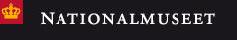 Nationalmuseet d. 29. november 2011
Flm, Fjellerup Østergård 
analog 3D-opmåling 1995
I Frilandsmuseets opmålinger indfører ark. Arne Ludvigsen det 3. mål, z-målet i 1930érne i forbindelse med opmåling af bygninger til flytning.
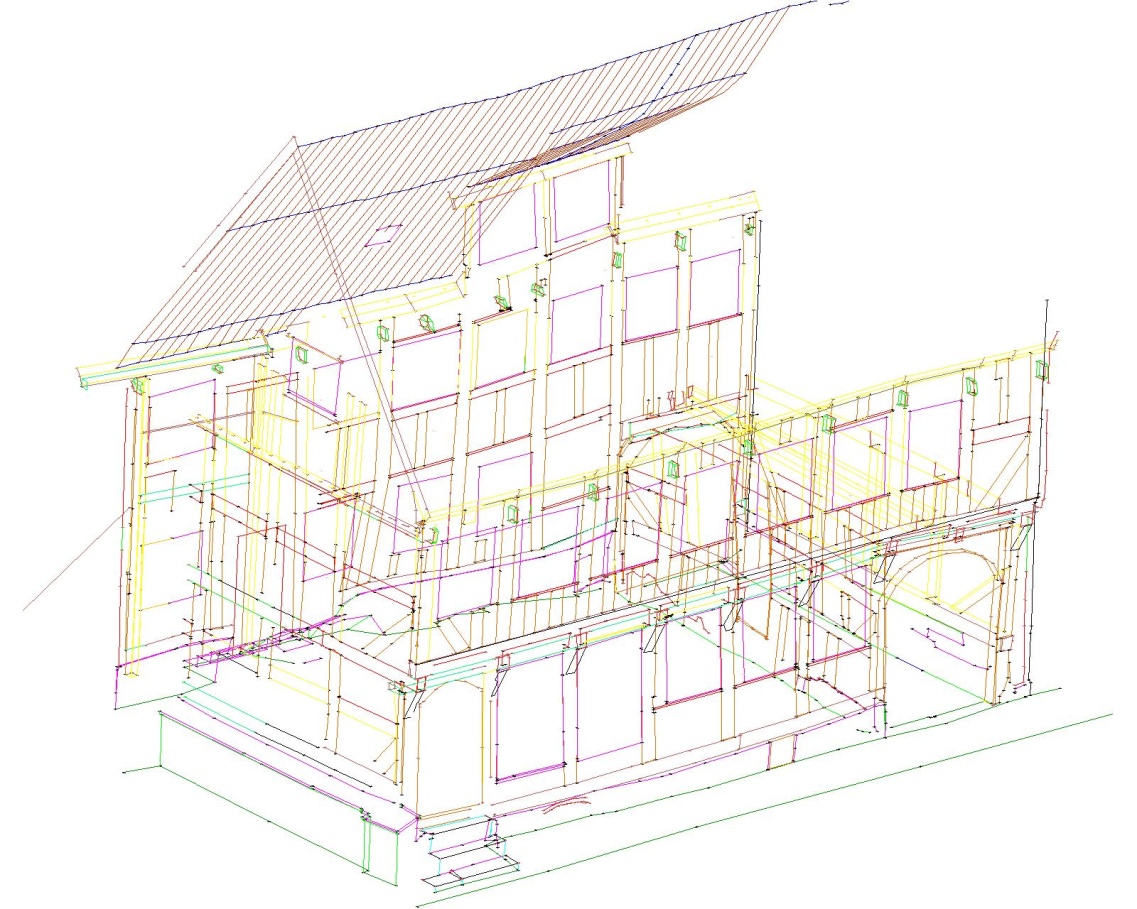 Randers, Vestergrave 
digital 3D-opm. 2006

Opmålingen foretages i lukkede polygoner og fremstår dermed som færdigtegnede elementer når data overføres fra totalstation til tegneprogrammet Auto-Cad
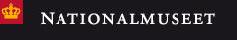 Nationalmuseet d. 29. november 2011
3D -Værktøjer til opmåling
Målebånd og tommestok
 Totalstation
 Billedbehandling
 Laserscanning
 (Lysscanning)
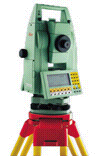 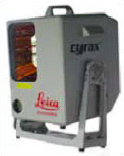 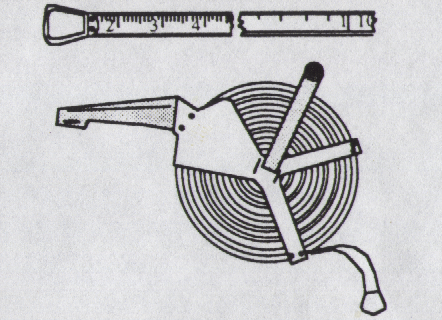 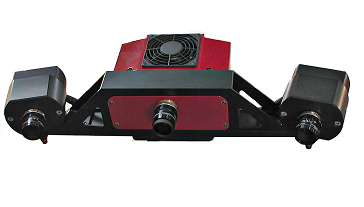 Nationalmuseet d. 29. november 2011
Sixtus batteriet
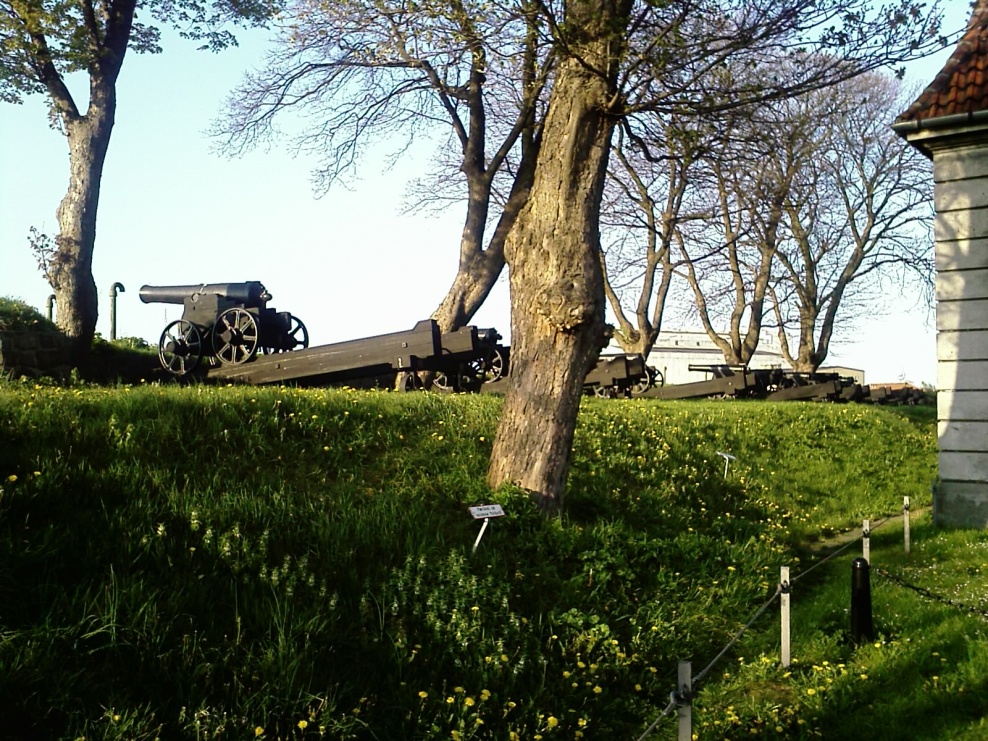 Opdragsgiver:  Forsvarets Bygnings- & 	  	          Etablissementstjeneste                      År :                      2008
Omkostninger:  Kr.  90.000
Anvendelse:      Stabilisering/ Genoprettelse
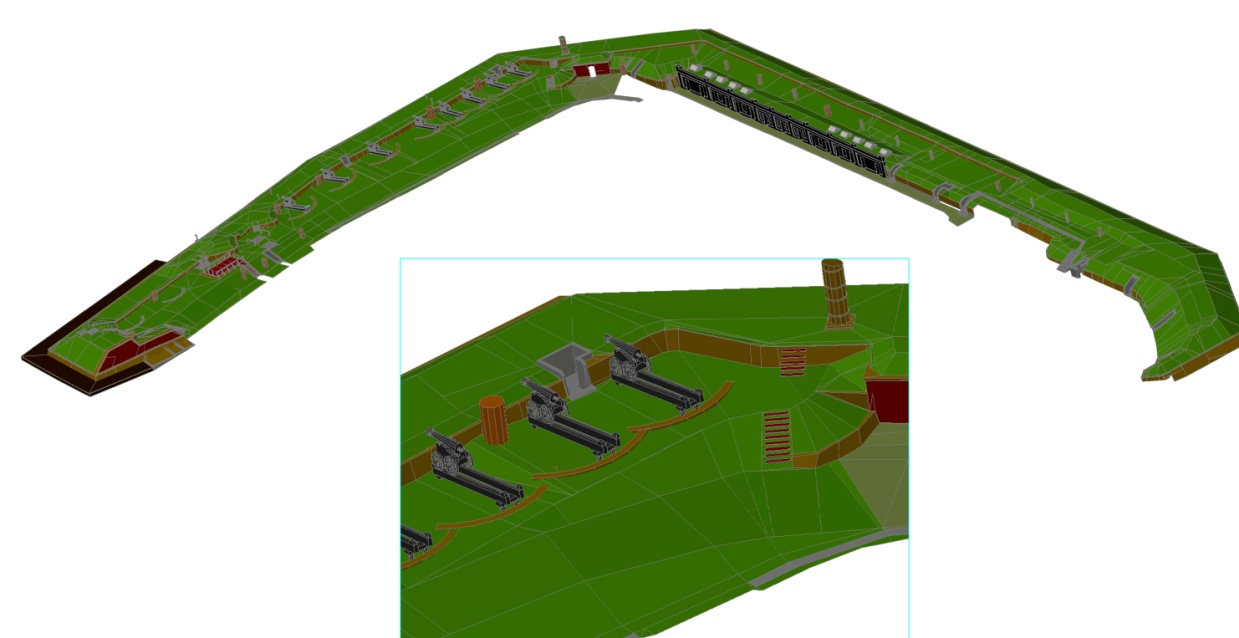 Metoder:   	Totalstation
	  	(GPS)
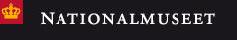 Nationalmuseet d. 29. november 2011
Jelling monumentet
Opdragsgiver:  Kulturarvsstyrelsen
År:                      2010
Omkostninger:  Kr. 20.000
Anvendelse:      Sikring
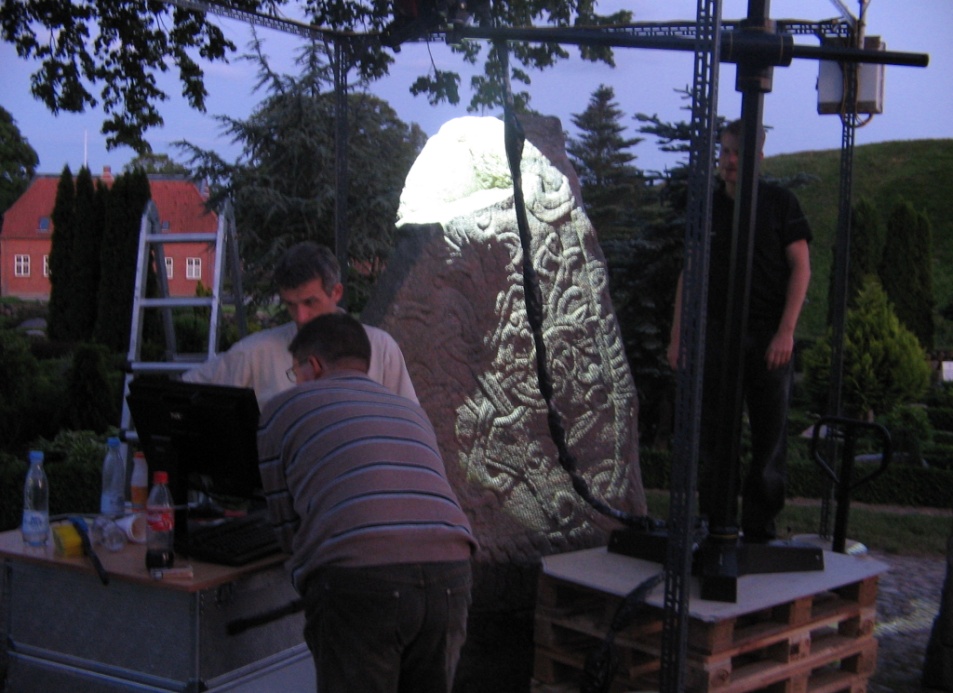 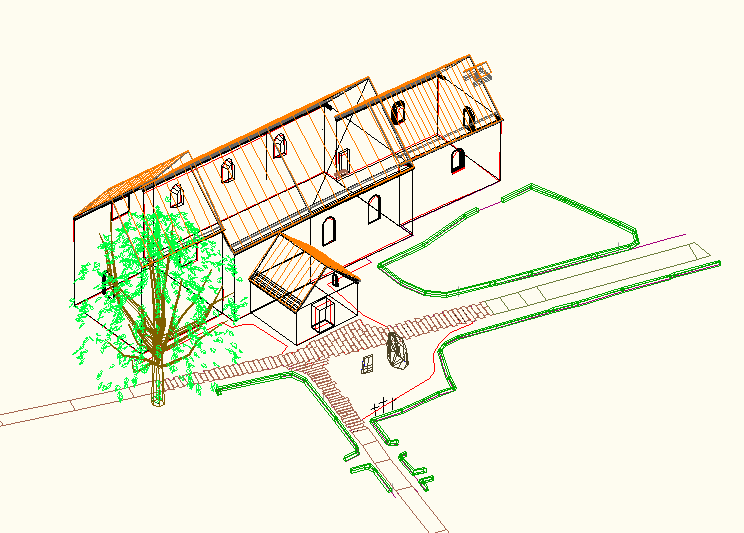 Metoder:  	Totalstation 
	  	(Lysscanning)
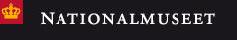 Nationalmuseet d. 29. november 2011
Vestergrave - Randers
Opdragsgiver:   Fonden til bevarelse af gamle 	           bygninger
År:	           2007
Omkostninger:  Kr. 121.000
Anvendelse:       Restaurering
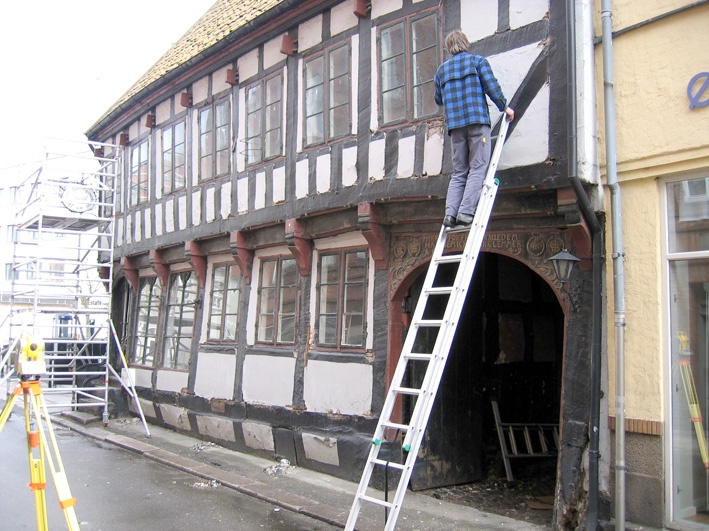 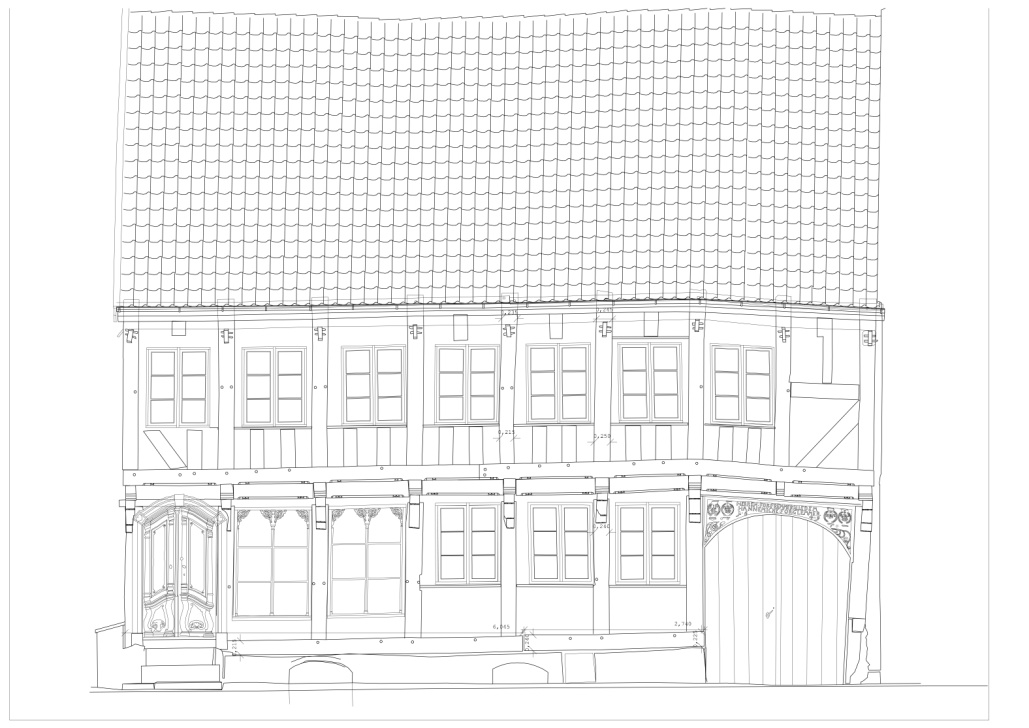 Metoder: 	Totalstation 
		Båndmål
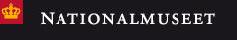 Nationalmuseet d. 29. november 2011
Fæstningsmur - Kronborg
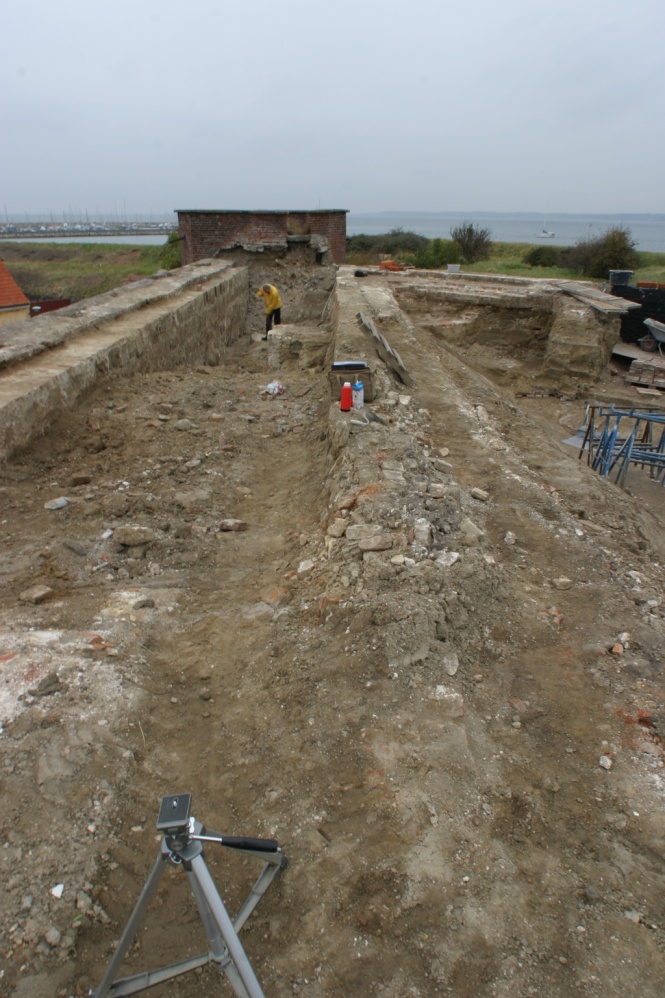 Opdragsgiver:    Erik Møllers tegnestue
År:                        2003
Omkostninger:   Kr. 21.000
Anvendelse:       Historisk dokumentation
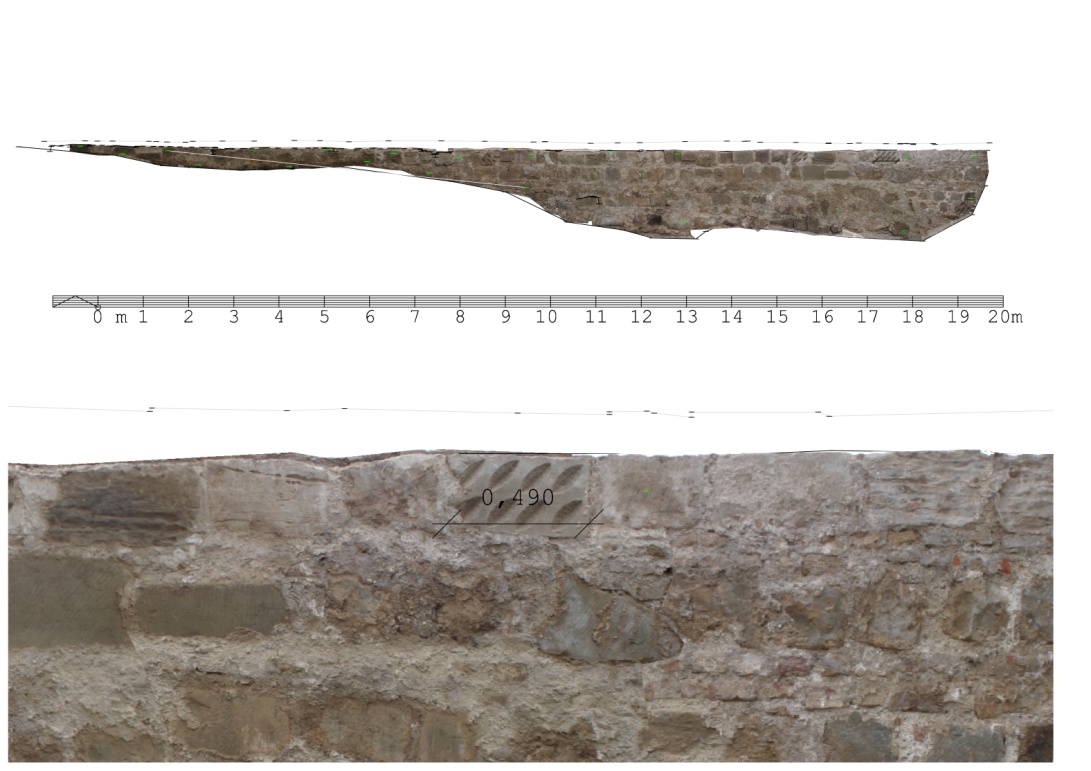 Metoder:   	Totalstation 
  	  	Fotogrammetri
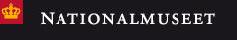 Nationalmuseet d. 29. november 2011
Frelser Kirke
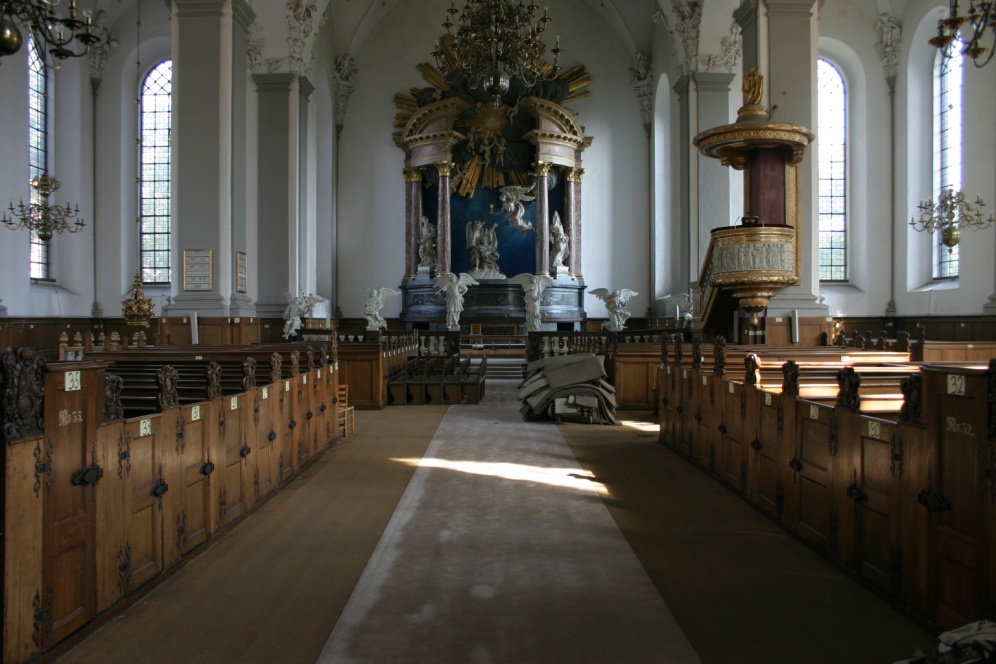 Opdragsgiver:    Fogh & Følner  
År:                        2006
Omkostninger:   Kr. 40.000 
Anvendelse:       Genopstilling af inventar
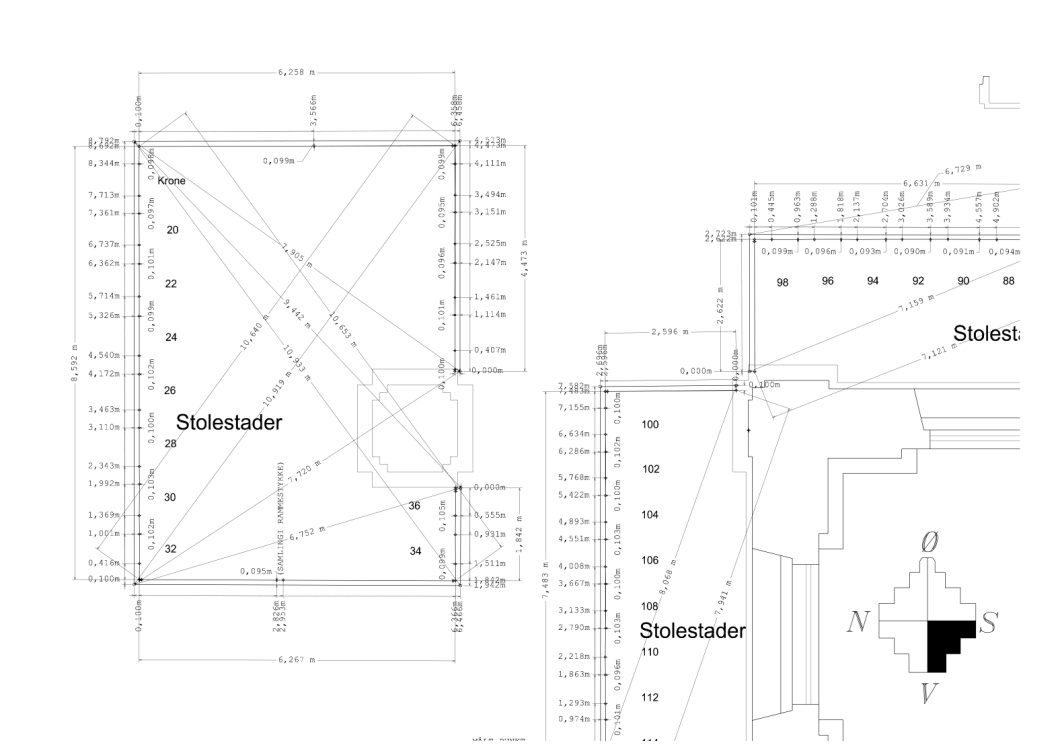 Metoder:   	Totalstation
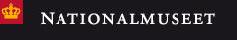 Nationalmuseet d. 29. november 2011
Hvælv – Rørby kirke
Opdragsgiver:    Nordisk Konservering
År:                       2011
Omkostninger:  Kr. 50.000 (+ Kr. 25.000)
Anvendelse:      Tilstandsvurdering
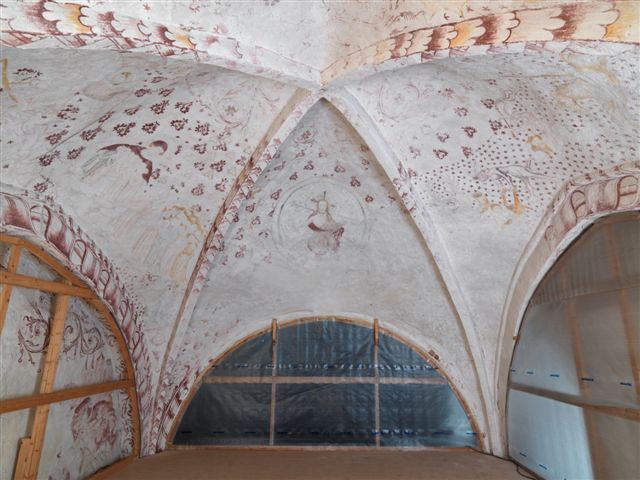 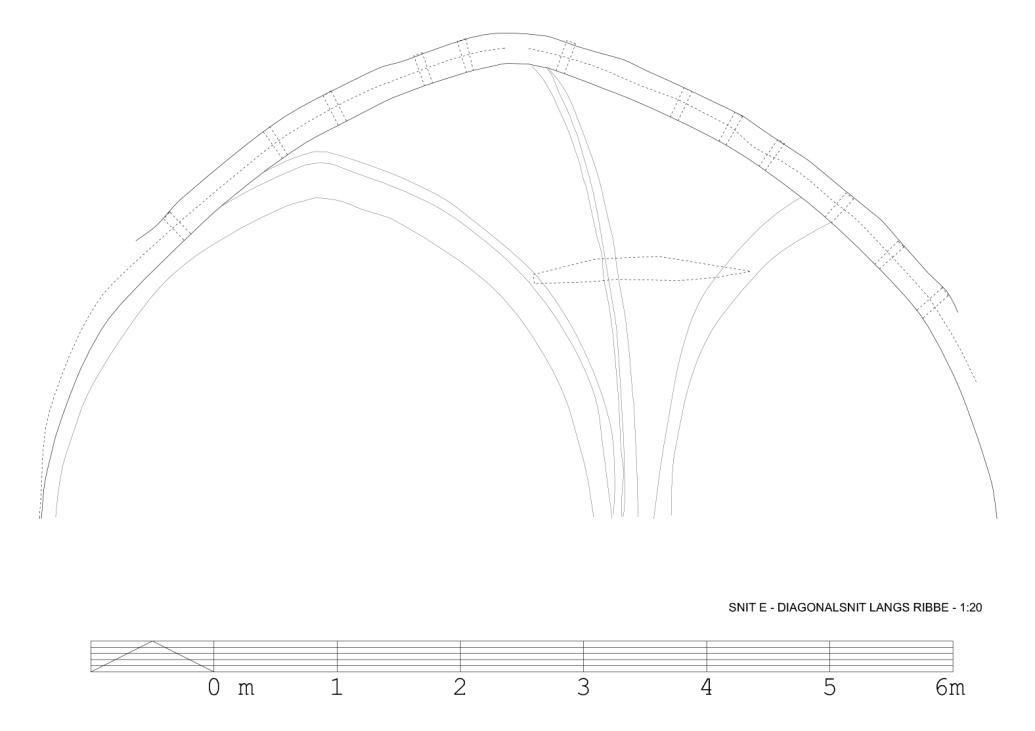 Metoder:  	Totalstation 
	  	Fotogrammetri
	  	(Laserscanning)
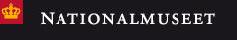 Nationalmuseet d. 29. november 2011
Portal – Falling kirke
Opdragsgiver:   Menighedsrådet for Falling 	          Kirke 
År:                      2011
Omkostninger: Kr. 20.000
Anvendelse:      Tilstandsvurdering
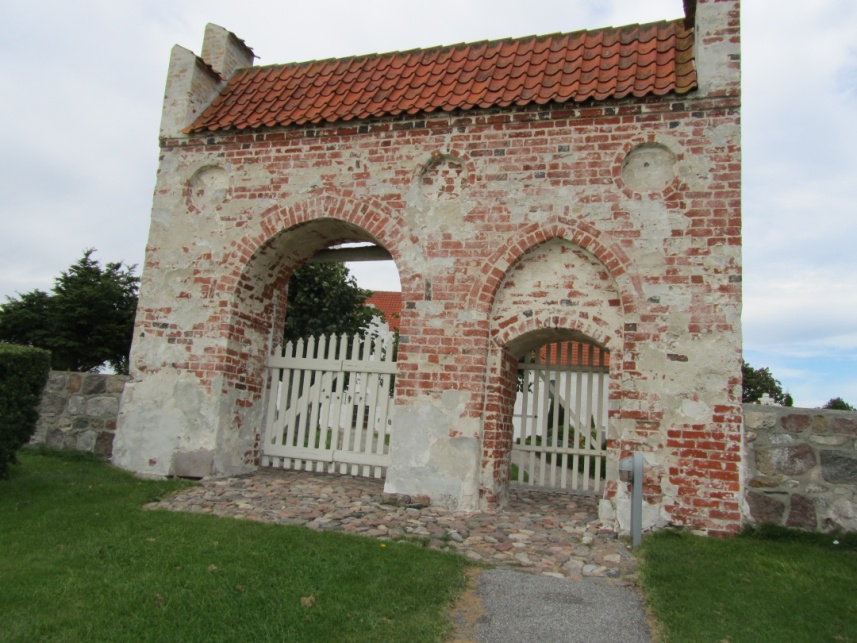 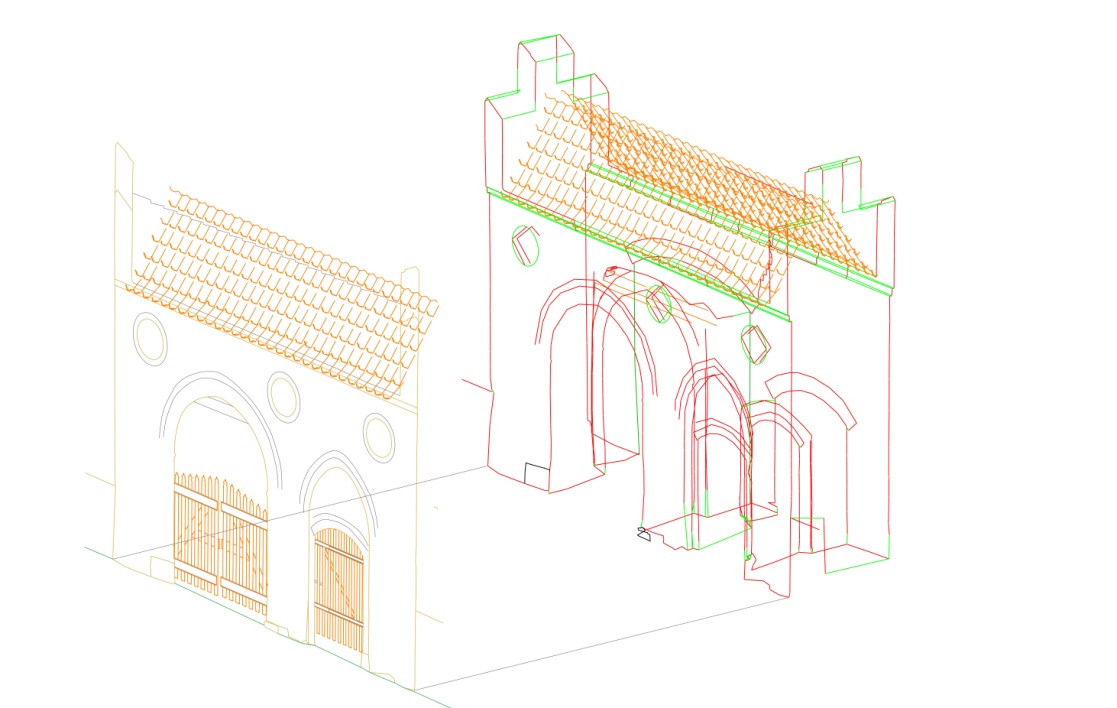 Metoder:  	Totalstation 
	  	Båndmål
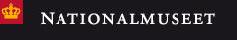 Nationalmuseet d. 29. november 2011